Внешние силы Земли.
Выветривание
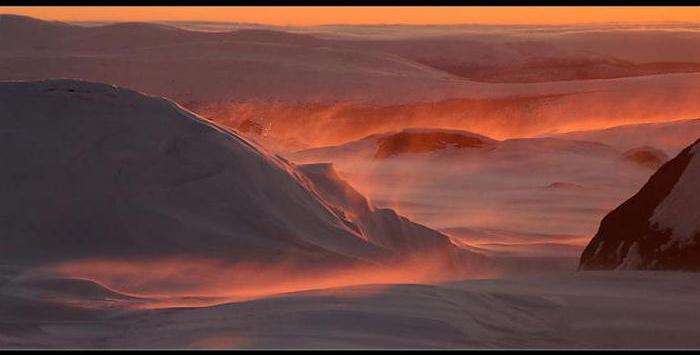 До конца урока я буду знать:
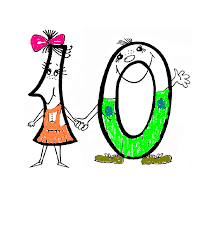 Внешние силы Земли
Выветривание
Физическое выветривание
Химическое выветривание
Биологическое выветривание
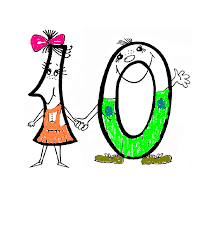 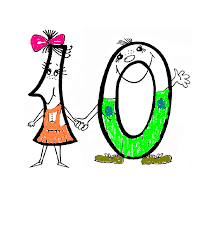 Внешние силы
В
Ы
В
Е
Т
Р
И
В
А
Н
И
Е
Солнце
Ветер
Море
Текучие воды
Ледники
Живые организмы
выветривание
АРУЗРЕШИНЕ И МИНЗЕИЕНЕ ГРОХЫН ПРОДО ПДО ЛВЯИИНМЕ ТМЕЕПТРАРУЫ, ОВДЗХУА, ЫВДО И ИЖЫВХ РОГАИНЗОМВ
Разрушение и изменение горных пород под влиянием температуры, воздуха, воды и живых организмов
Выветривание
Физическое
Биологическое
Химическое
https://www.youtube.com/watch?v=r6EZvpPUP7E
ФИЗИЧЕСКОЕ
Колебание температуры
Замерзание воды в трещинах
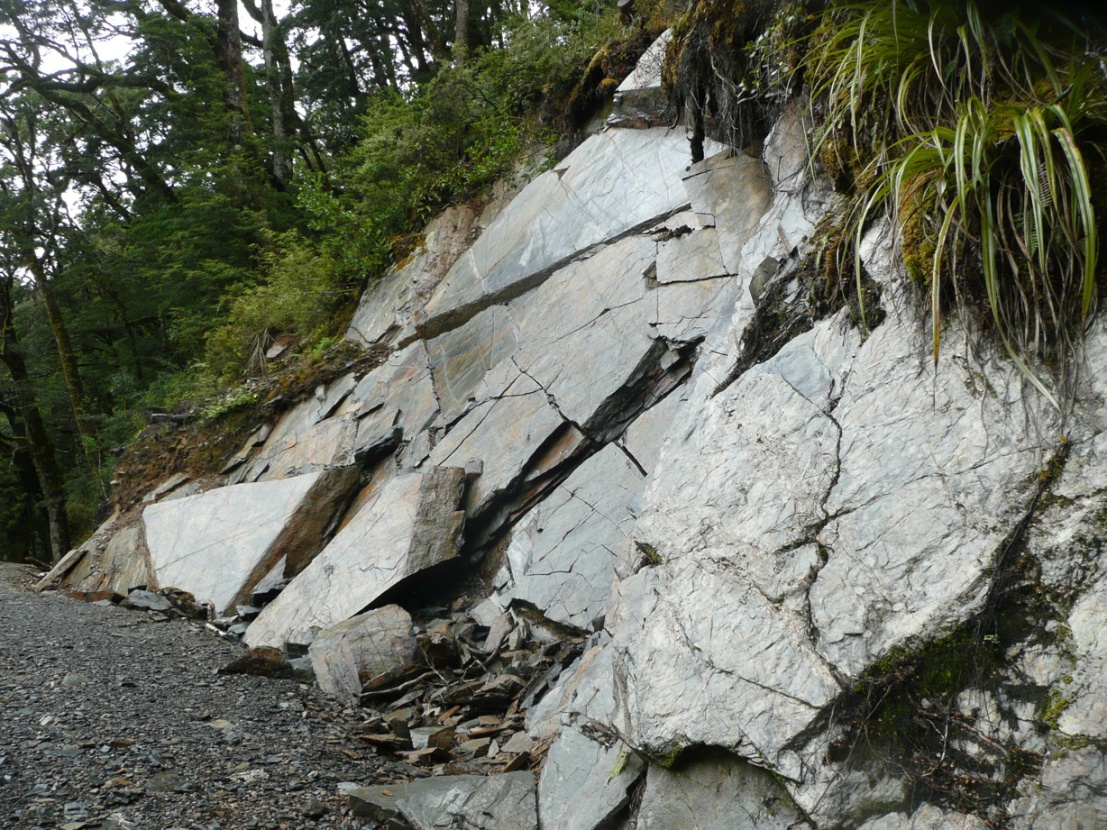 Полярные, горные и пустынные районы
ХИМИЧЕСКОЕ
Воздух и его составные части
Вода и растворы
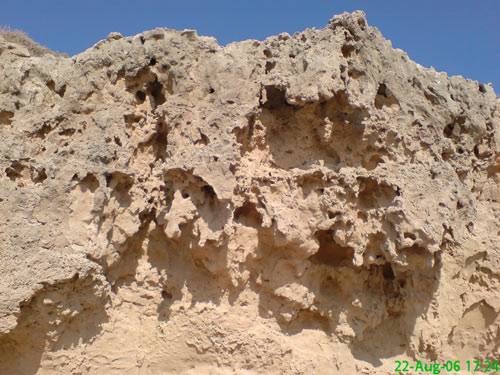 Теплый и влажный климат
БИОЛОГИЧЕСКОЕ
Живые организмы
Физическое воздействие
Химическое воздействие пород
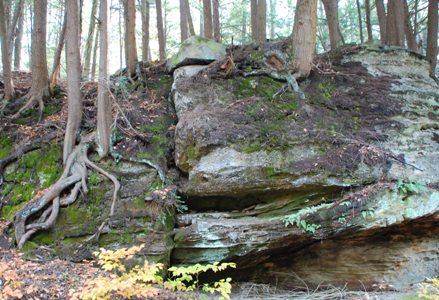 (воздействие на горные породы органических кислот, кислорода, углекислоты, которые выделяются растениями и животными)
1.ФИЗИЧЕСКОЕ
2.ХИМИЧЕСКОЕ
3.БИОЛОГИЧЕСКОЕ